آداب الطعام
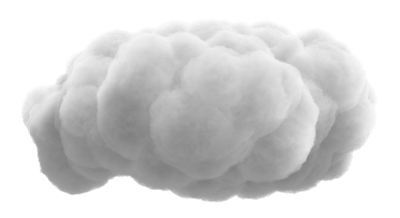 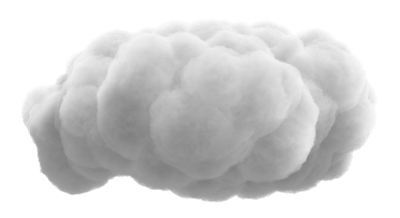 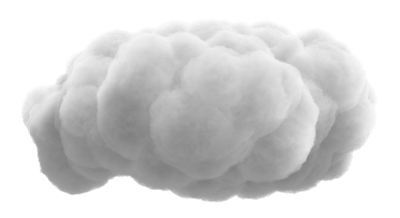 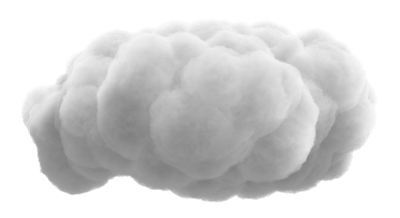 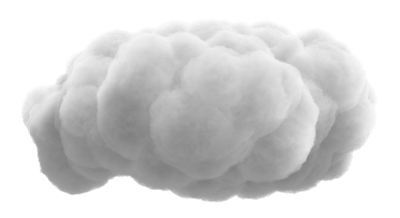 قال رسول الله صلى الله عليه وسلم: يا غلام سمِّ الله و كُلْ بيمينك و كل مما يليك
آداب الطعام
الوحدة
5
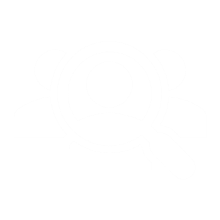 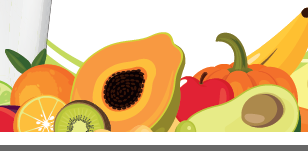 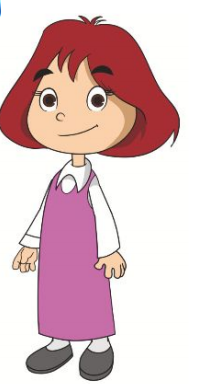 غذائي
آداب الطعام
آداب الطعام
التسمية
الوحدة
5
الأكل باليمين الأكل مما يلينا
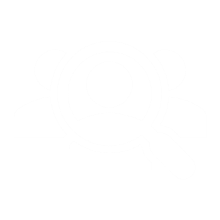 1
2
3
4
5
6
أغسل يدي قبل الأكل و بعده
أجلس جلوساً صحيحاً عند الأكل و أتناول الطعام بهدوء مع مضغه جيداً
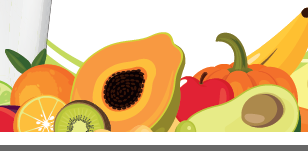 غذائي
أتجنب الشرب و أنا واقفة
آداب الطعام
أقلِّم أظفاري إن كانت غير مقلمة , لأحافظ على نظافتها من الجراثيم
نشاط ١
الوحدة
5
لِمَ نغسل أيدينا قبل الطعام و بعده ؟
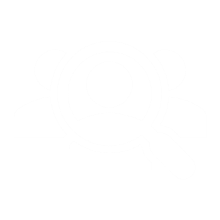 لنحافظ على نظافتهما
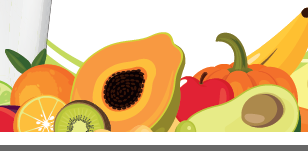 مسكني
آداب الطعام
أسرتي العزيزة :
الوحدة
5
عزيزي الأب /الأم ساعد ابنتك في تحديد ما يجب أن يقال قبل الأكل و بعد الانتهاء منه
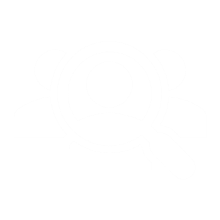 قبل الأكل تقول بسم الله الرحمن الرحيم
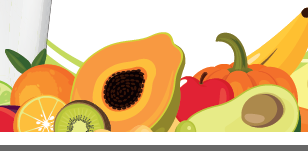 بعد الانتهاء منه تقول الحمد لله رب العالمين
غذائي
آداب الطعام
تجدنا  في جوجل
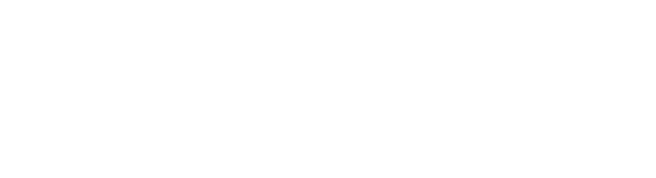 نشاط 2
الوحدة
5
كيف تتصرفين في المواقف الآتية :
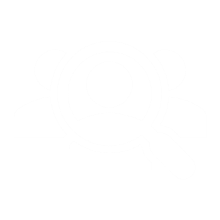 1-
--
2-
--
إذا لم يعجبك الطعام
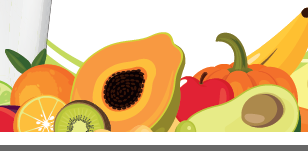 أتركه و لا أعيبه
غذائي
آداب الطعام
إذا رأيت شيئاً غريباً في الطعام
أتركه و لا أتكلم
تجنب النفخ في الطعام و الشراب الحار . لماذا ؟
لأن النبي محمد صلى الله عليه وسلم نهانا عن ذلك و لأننا عندما ننفخ تخرج جراثيم من فمنا فتدخل في الطعام أو الشراب الحار
تجنَّب ما يأتي :
الوحدة
5
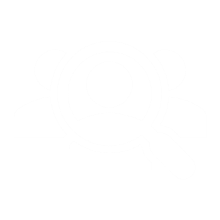 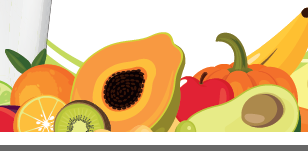 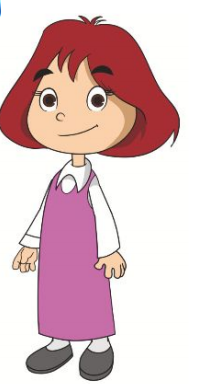 غذائي
آداب الطعام
قدمي نصيحة للموقف الآتي :
الوحدة
5
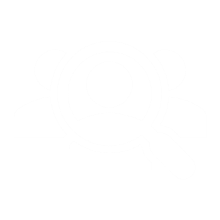 تناولت فتاة طعام العشاء و أخرجت بقايا الطعام من فمها و وضعتها في الطبق ؟
1-
--
أنصحها بأن هذا التصرف خاطئ , إذا اضطرت لذلك فإنها تُخرجه و تضعه على مناديل ورقية .
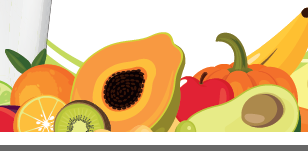 غذائي
آداب الطعام
عزيزي الأب / الأم ناقش ابنتك في العبارة الآتية مع توضيح السبب
الوحدة
5
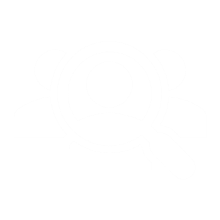 أمرنا رسول الله صلى الله عليه وسلم بالتنفس ثلاثاً أثناء الشرب
1-
--
--
لتهنأ بالشراب و لتتنفس و تشرب بشكل صحيح
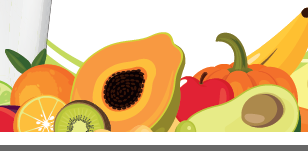 غذائي
و حتى لا تصدم الكبد بالشراب القادم إليها دفعة واحدة
آداب الطعام
نهى الرسول صلى الله عليه وسلم المسلم عن الاكل متكئاً .
إرشادات عامة :
الوحدة
5
السكين تستخدم للأكل لا لتناول الطعام أو الإشارة بها .
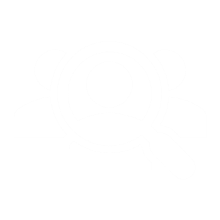 1
2
3
4
5
6
لا تتحدثي و فمك مملوء بالطعام .
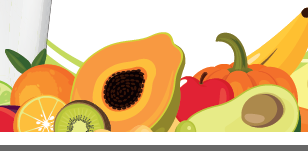 ضعي في الطبق قدر حاجتك من الطعام .
غذائي
آداب الطعام
لا تحدثي صوتاً أثناء الأكل أو الشرب .
تجنّبي التنفس في الكوب أثناء الشرب .
هيا نمرح
حدّدي السلوك الصحيح و السلوك الخاطئ مما يأتي
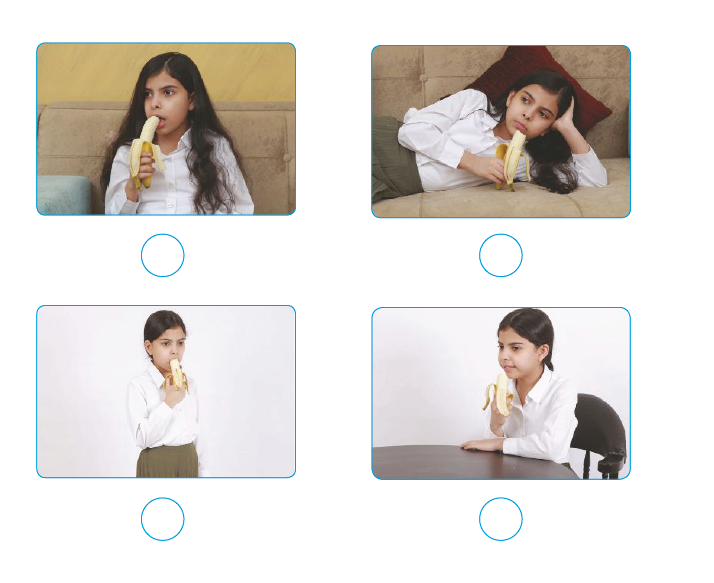 الوحدة
5
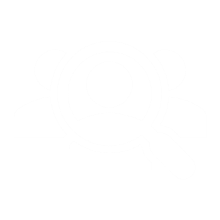 صحيح
خاطئ
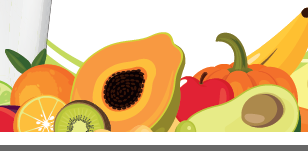 غذائي
آداب الطعام
خاطئ
صحيح
الصواب الجلوس أثناء الأكل
قال رسول الله صلى الله عليه وسلم : 
ما ملأ ابن آدم وعاءً شرّاً من بطنٍ ، حَسْبُ ابن آدم أكلاتٌ يقمن صُلبه، فإن كان لا بد فثلثٌ لطعامه و ثلثٌ لشرابه وثلثٌ لنفسه
الوحدة
5
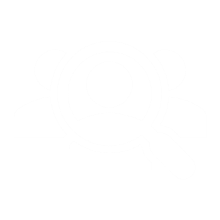 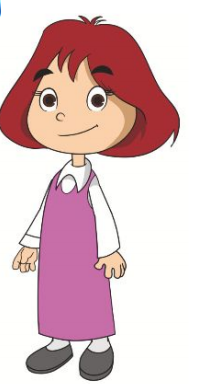 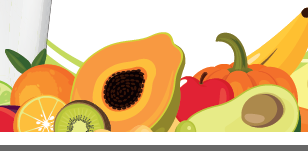 غذائي
آداب الطعام
انتهى الدرس
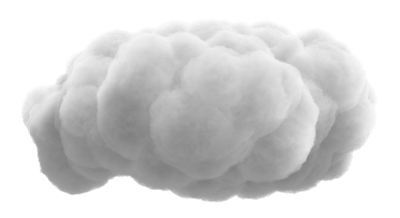 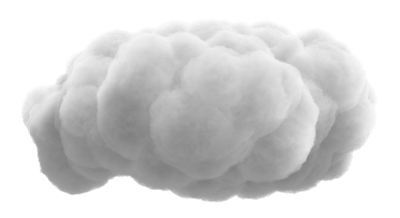 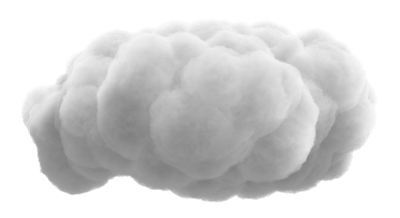 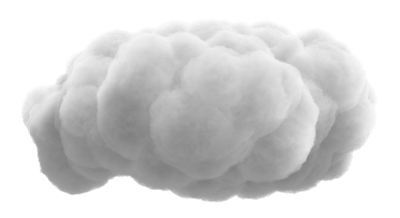 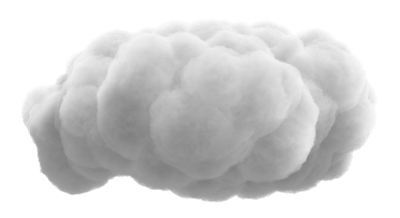